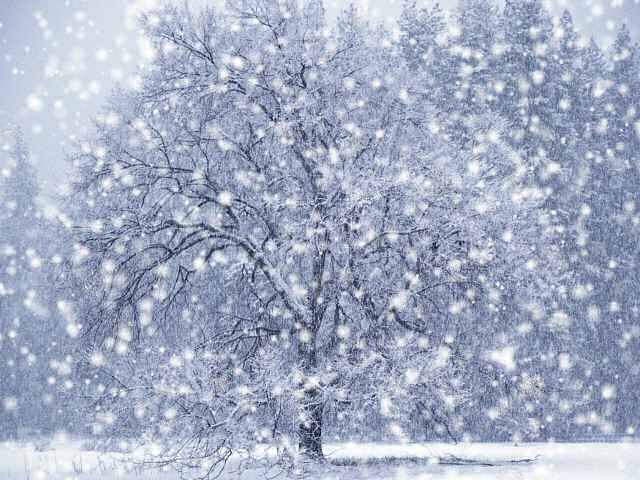 Крестово – Городищенская средняя общеобразовательная школа.
Тема урока: «Подготовка к сочинению по картине И.Э.Грабаря «Февральская лазурь»
Учитель: Фаева Елена Михайловна
2012г.
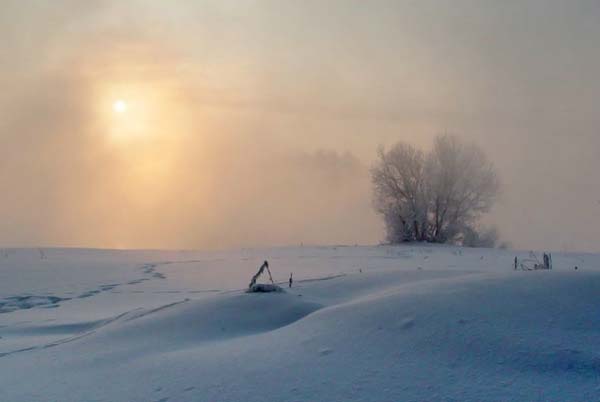 Игорь Эммануилович Грабарь.
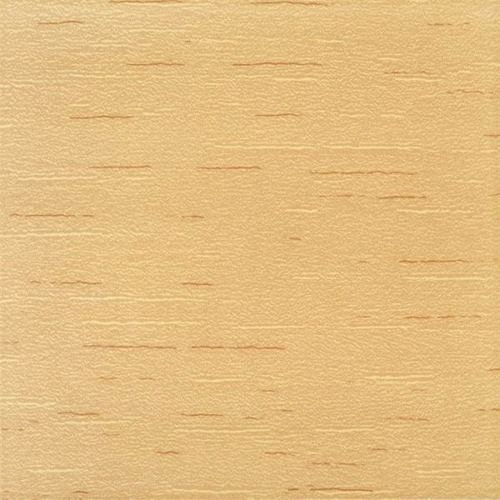 «Февральская лазурь»
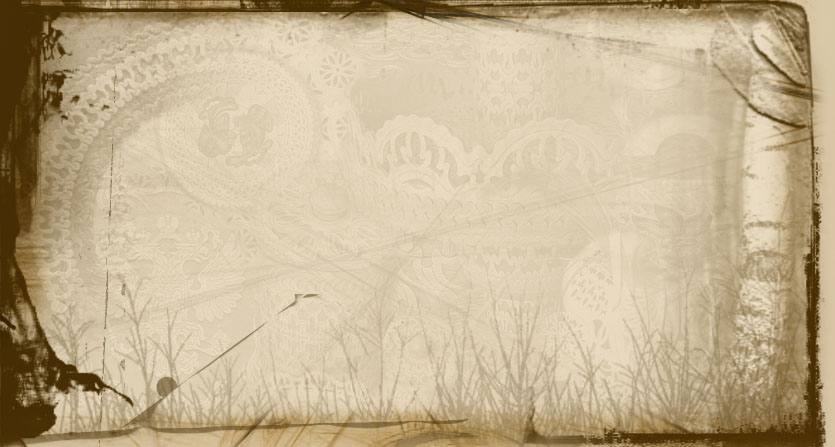 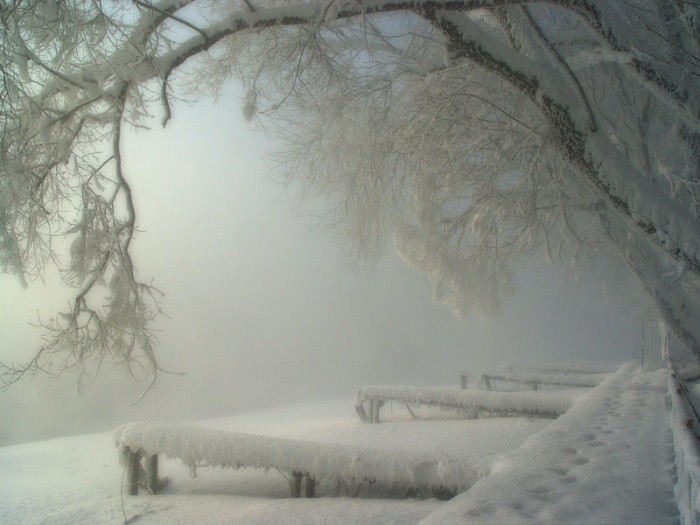 Запомни и пиши правильно!
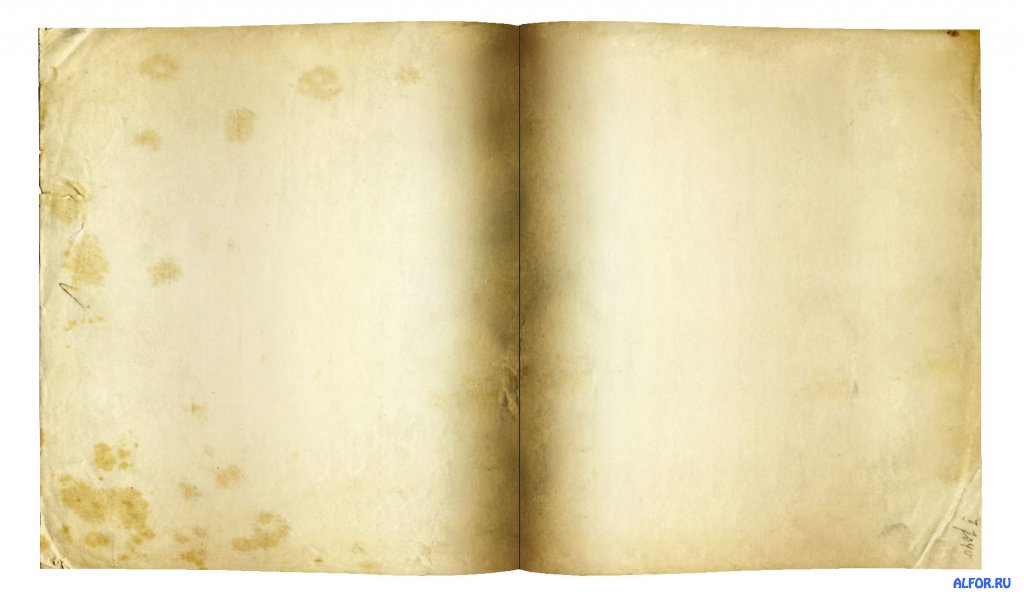 Лазурный
Бирюзовый
Жемчужный
Хрустальный
Сапфировый
Пейзаж
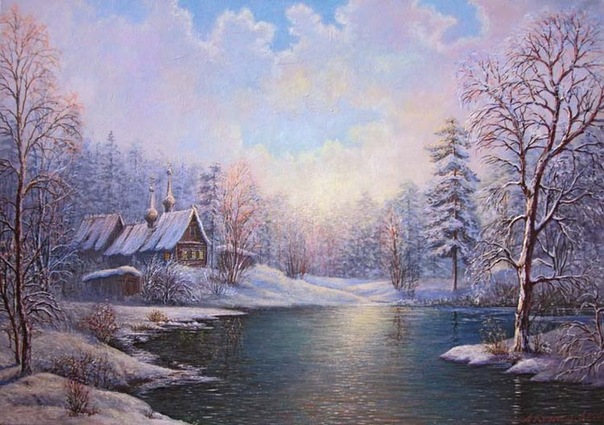 Прошла неделя непогоды –И нет ветров и снежных бурь,И снова радостна природа:Играет на снегах лазурь,Ласкает солнце. Словно слёзы,С застрехи падает капель.И к небу тянутся берёзы,Взрывая снежную купель.На лыжах пробежать по снегуВ чуть розовеющую даль,Лазурным любоваться небомИ радоваться, что февраль
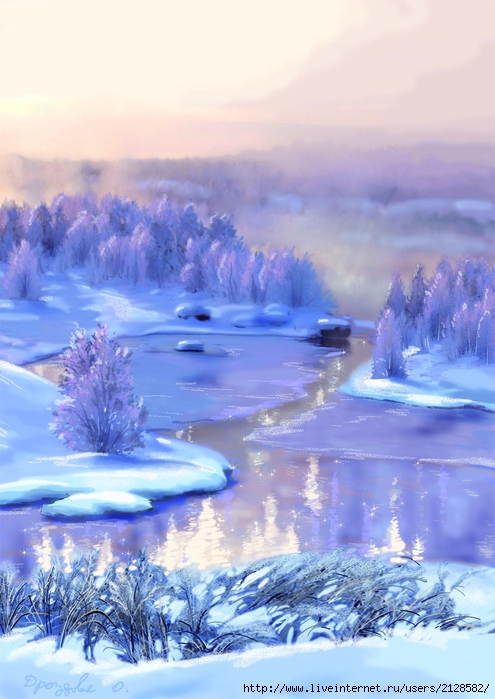 Приход весны нам обещает!А солнышко слепит глаза,И на ветвях берёз играет,Переливаясь, бирюза!Как утро солнечно и ярко!В сугробы уползает тень.И души греющим подаркомПриходит новый, светлый день!Вдыхая жадно волны света,Берёзы птицами парят.И вдохновением согретаЗима в пейзаже Грабаря!
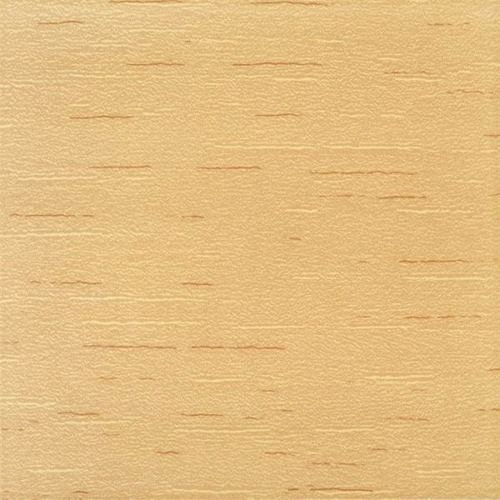 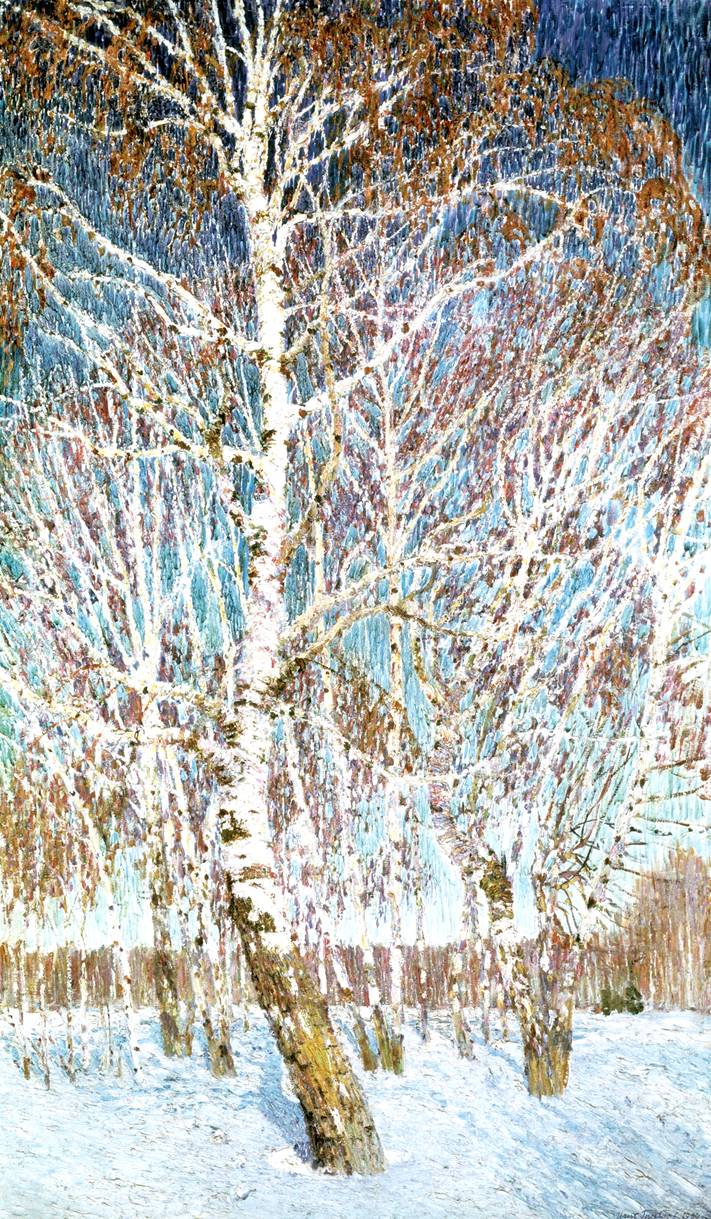 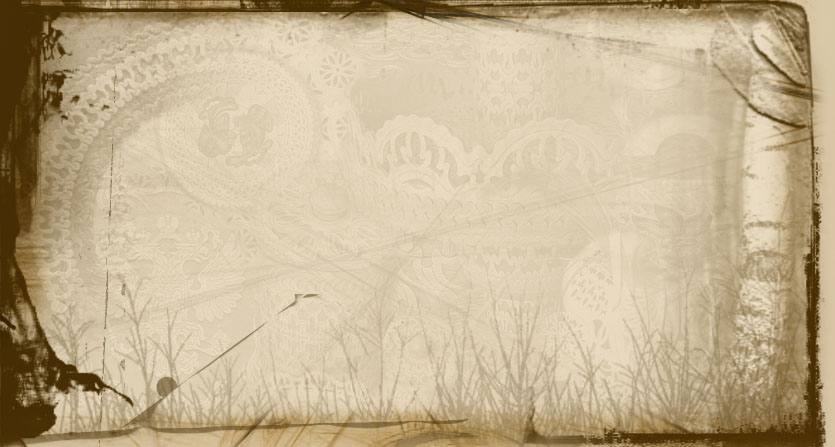 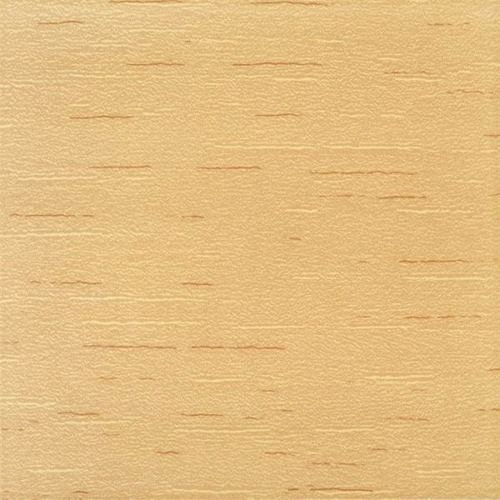 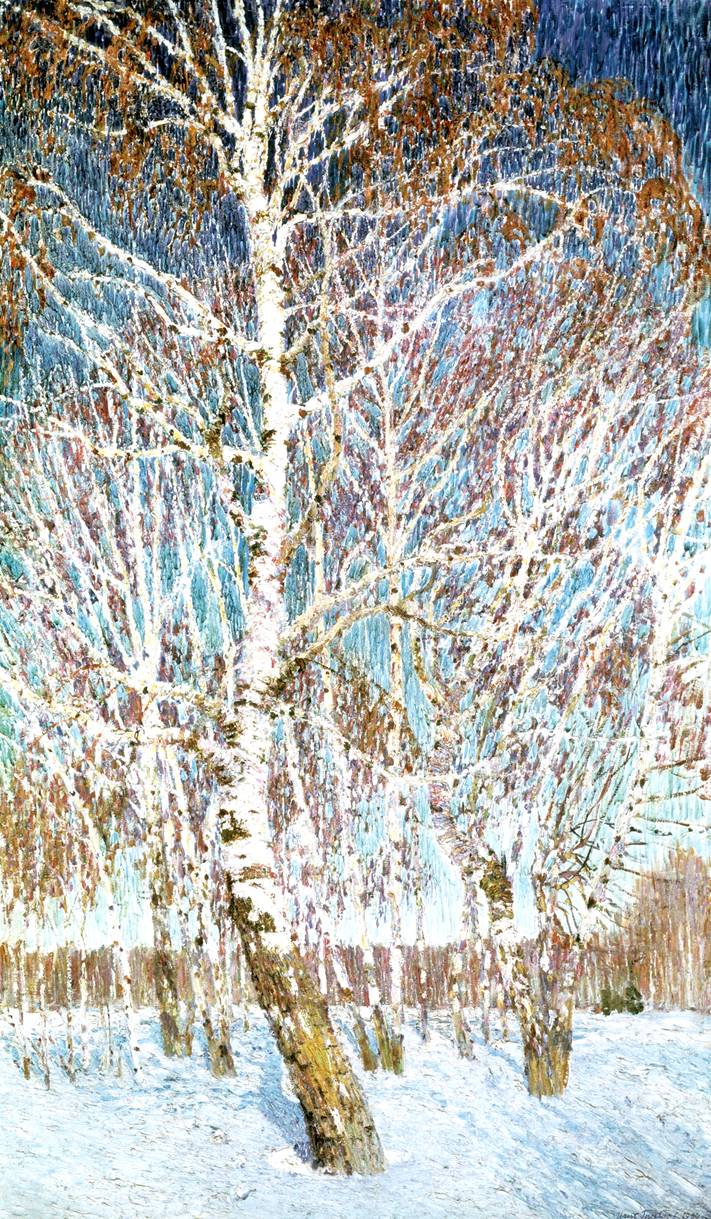 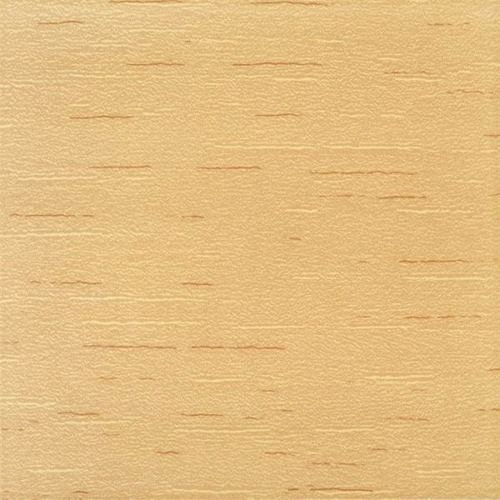 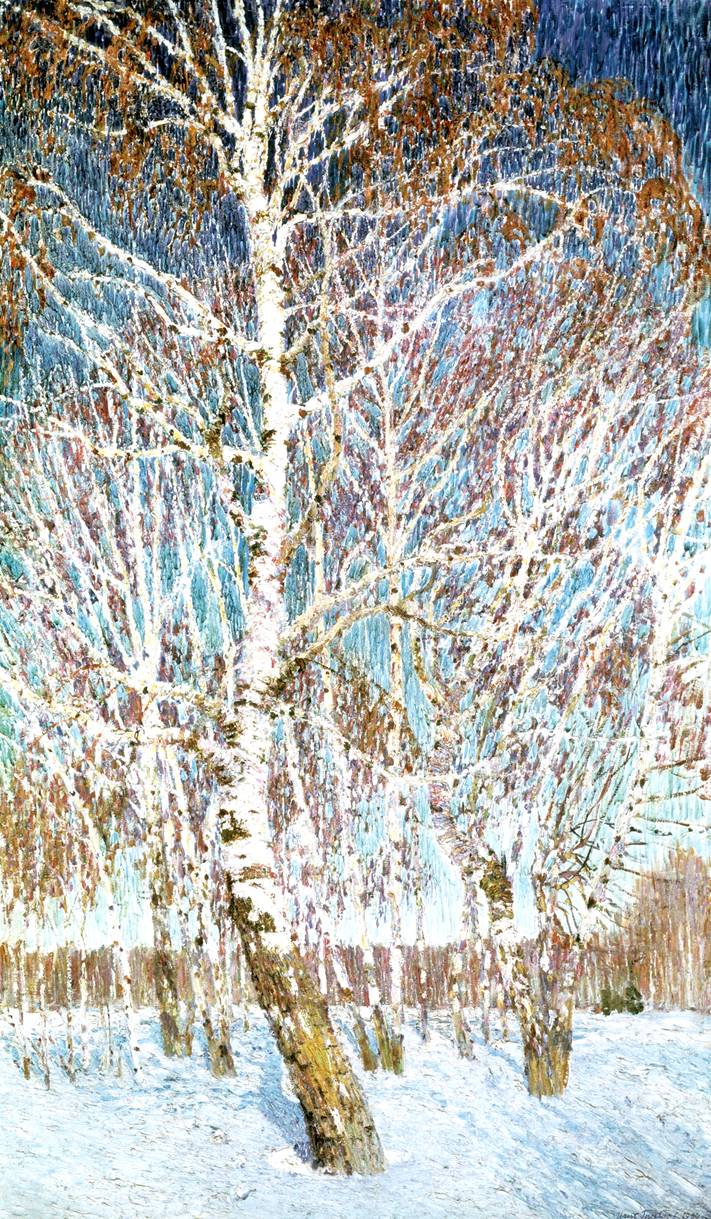 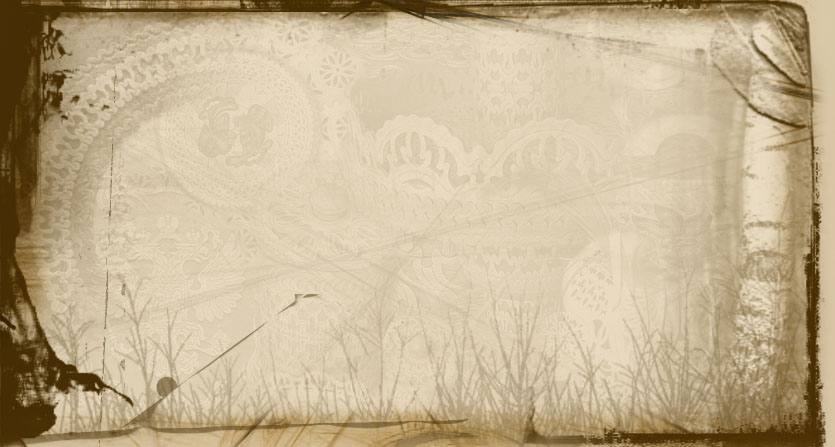 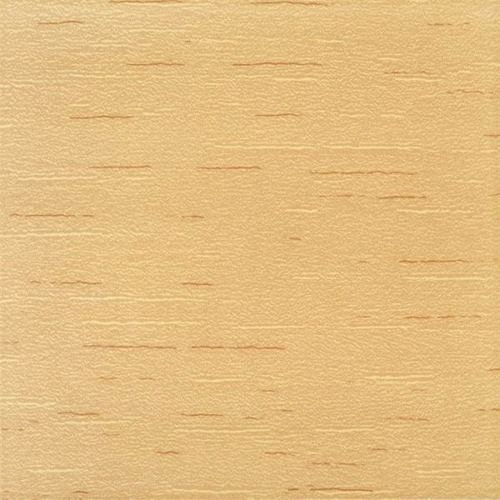 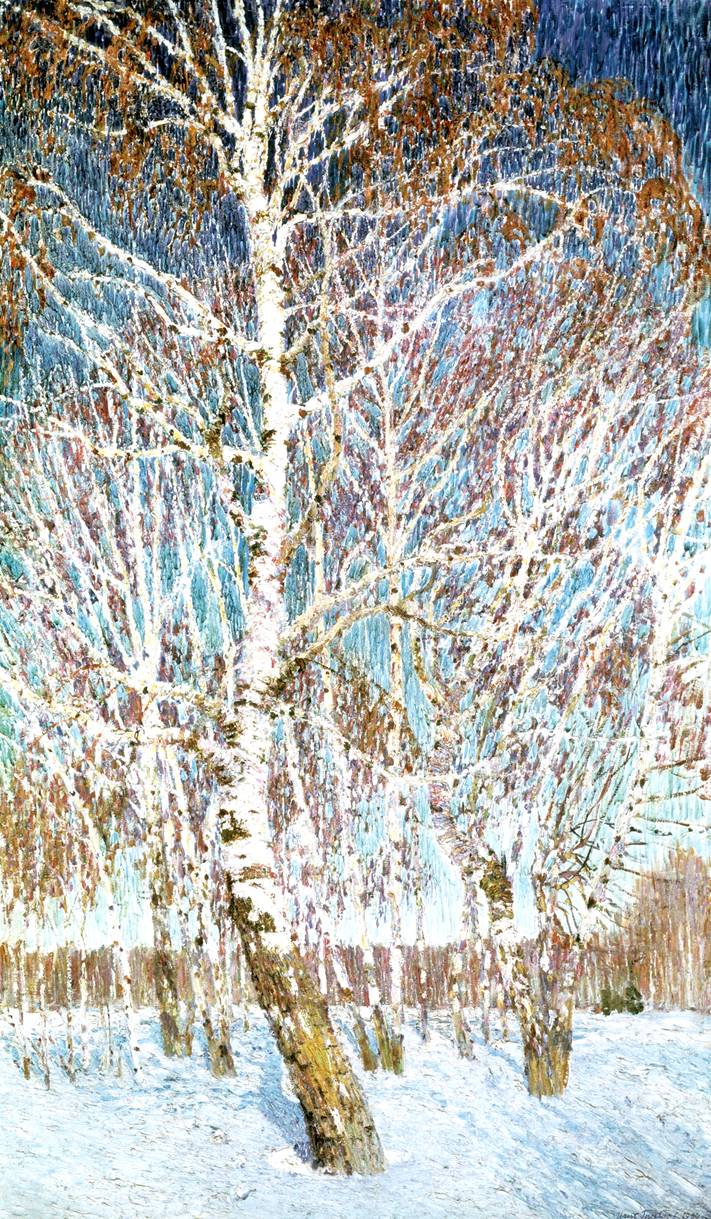